Chasity Haleamau - Silva
Graphic Tech Presentation
Art  Work # 1 Iris Vision
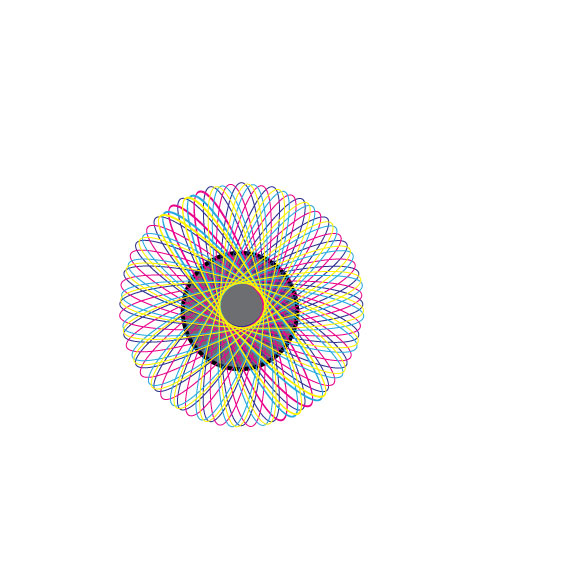 Art  Work # 2 Jamba Juice
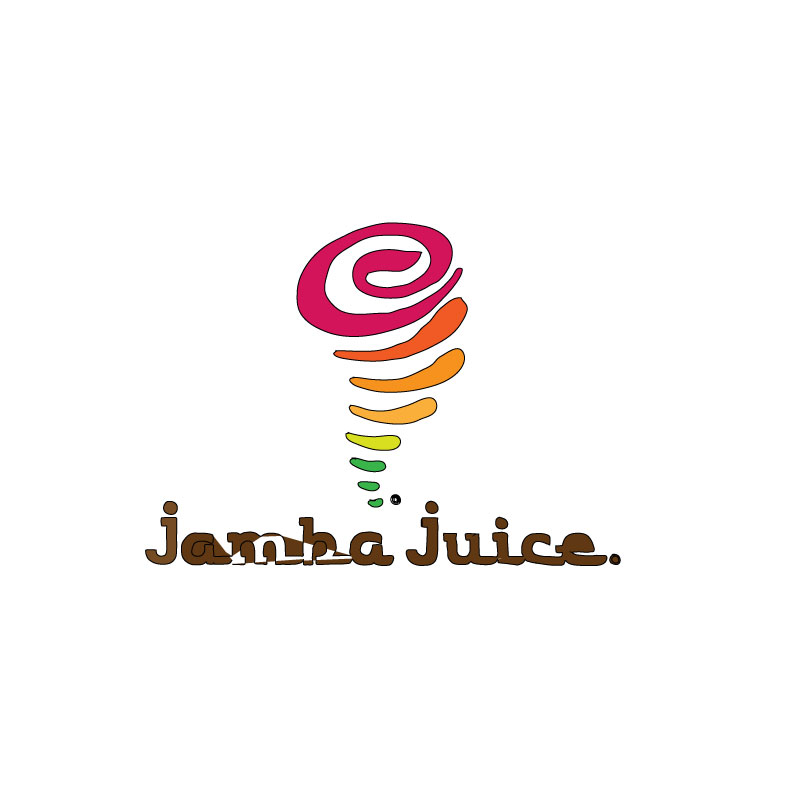 Art Work #3 S   n   o   w   M   a    n
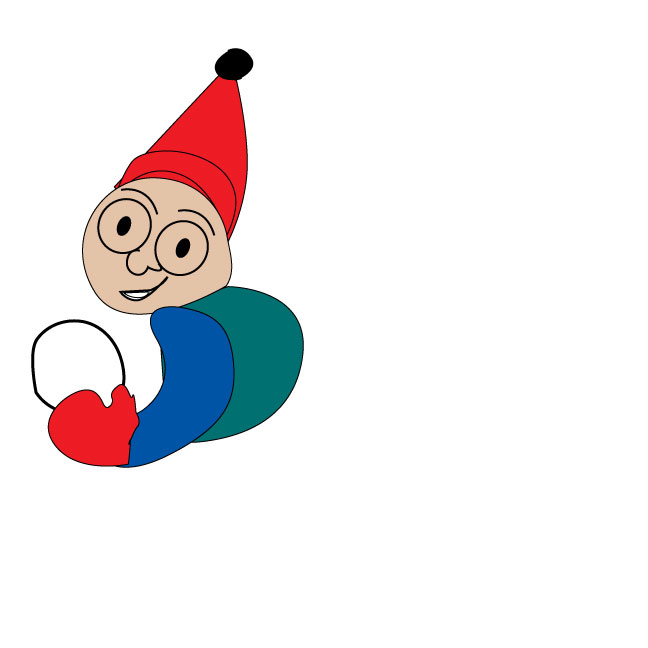 Art WorK # 4 Three Berry Rivers
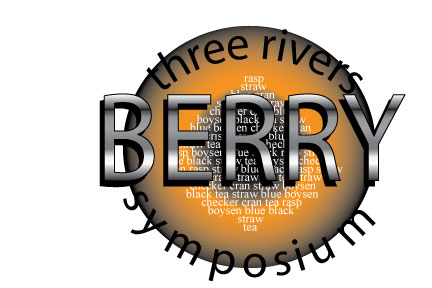 Art Work # 5 Spirit Week
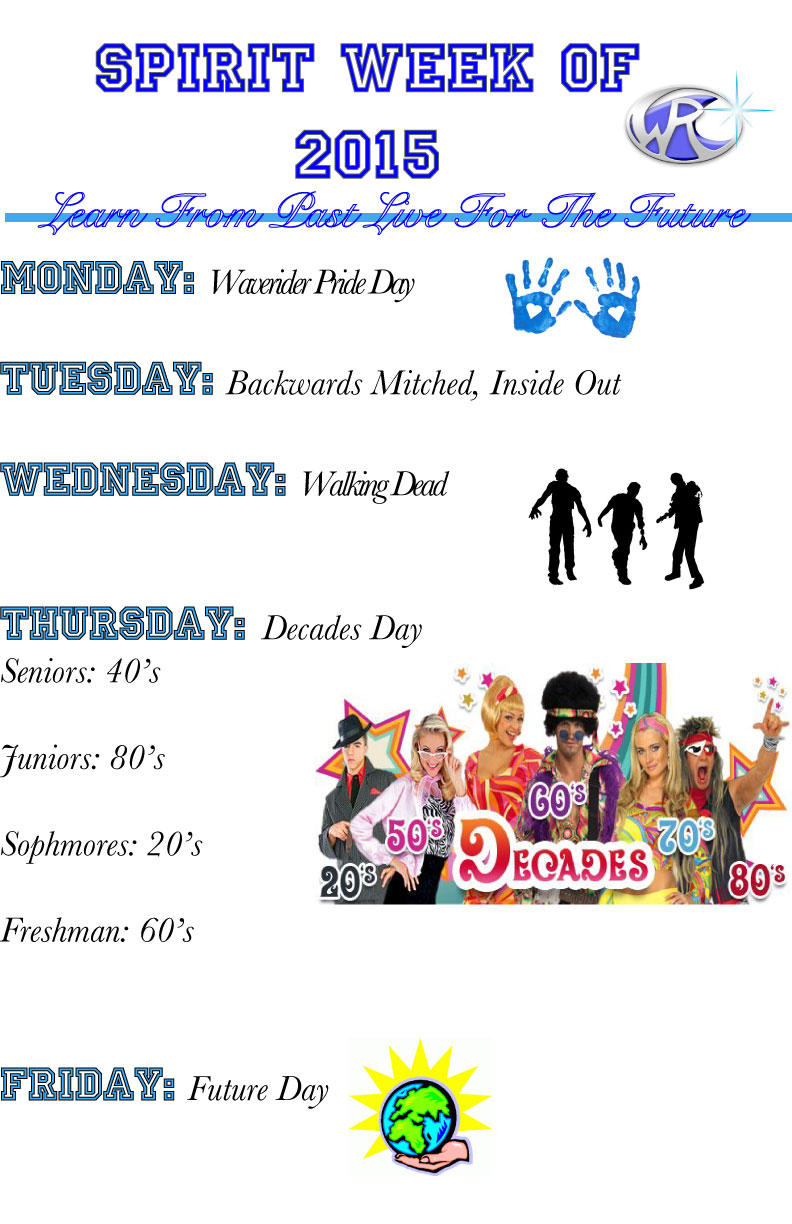 Art Work # 6Bumper Sticker
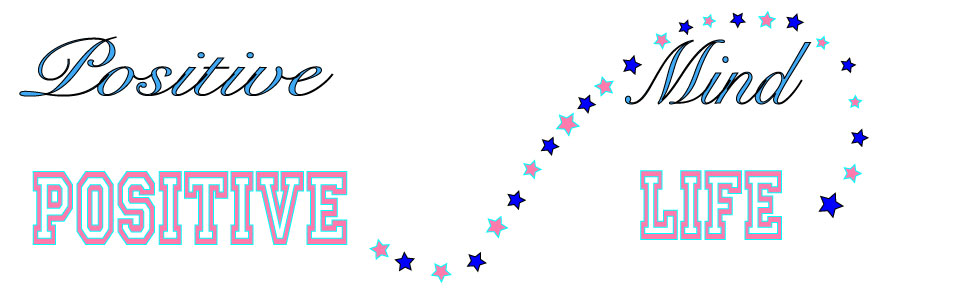 Art Work # 7 My Doggy
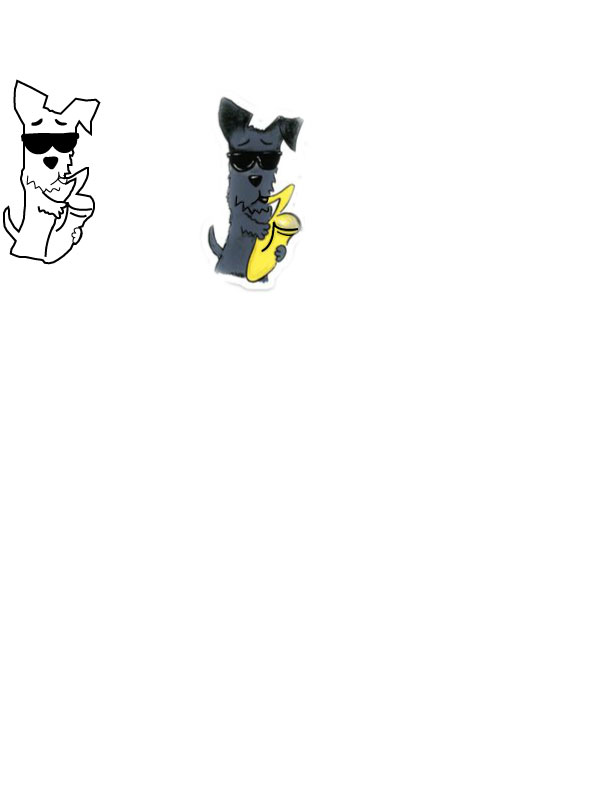 Art Work # 8 Business Card
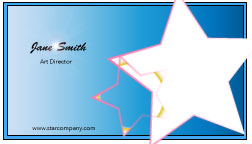 Art Work # 9 Coffee Vector
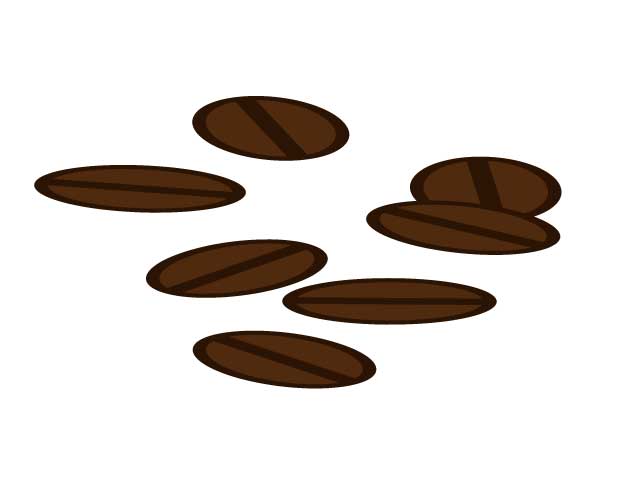 Art Work # 10 Coffee Label
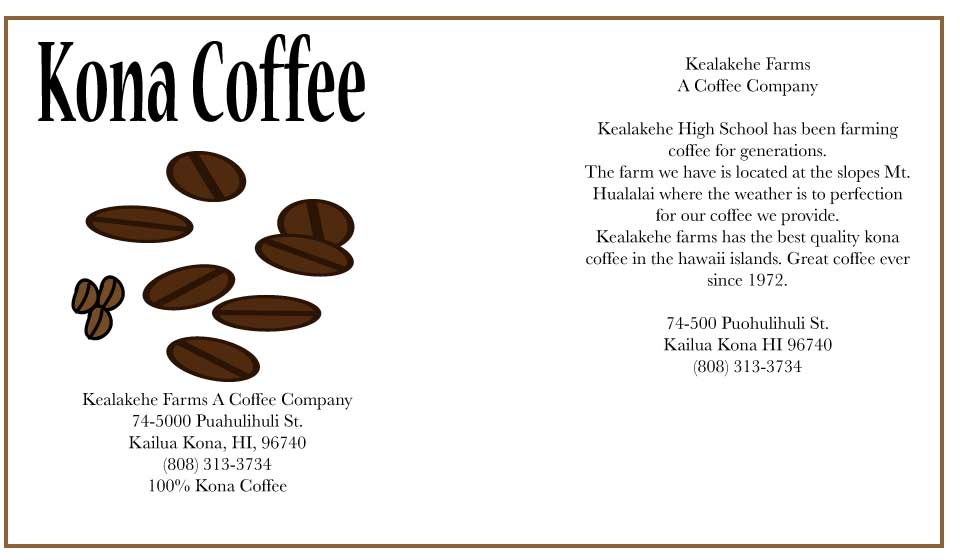 Art  Work # 11 Personal Logo
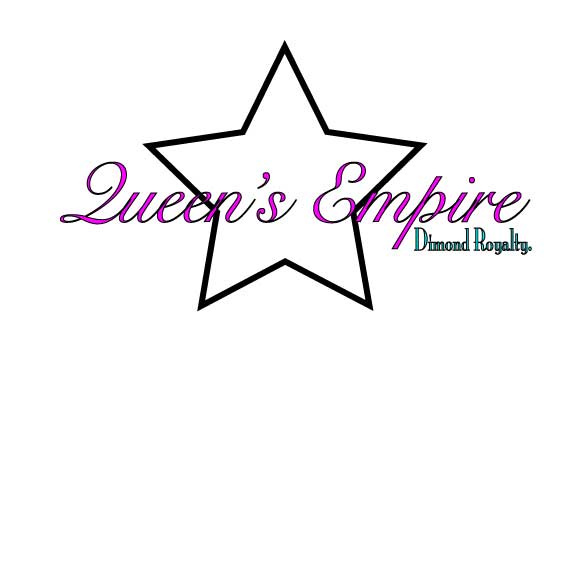 Art Work # 12 Pumpkin
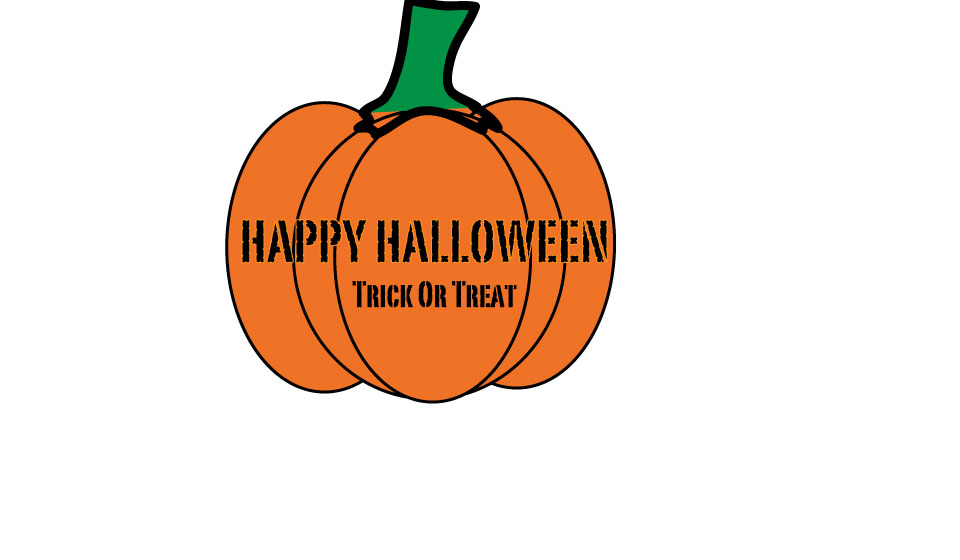 Art Work # 13 My Converse Shoe
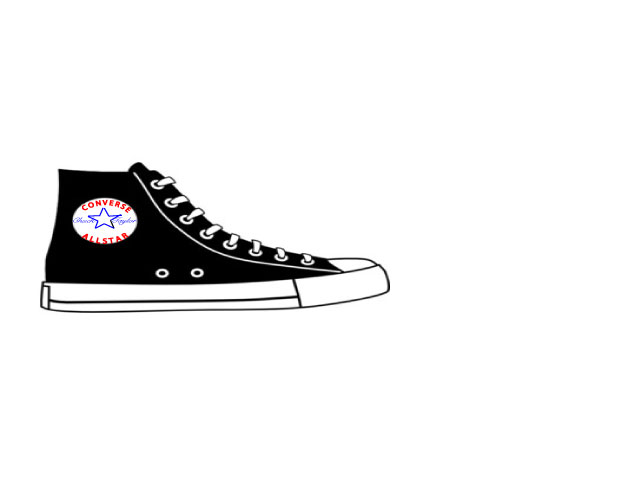 Art Work # 14 Shapes
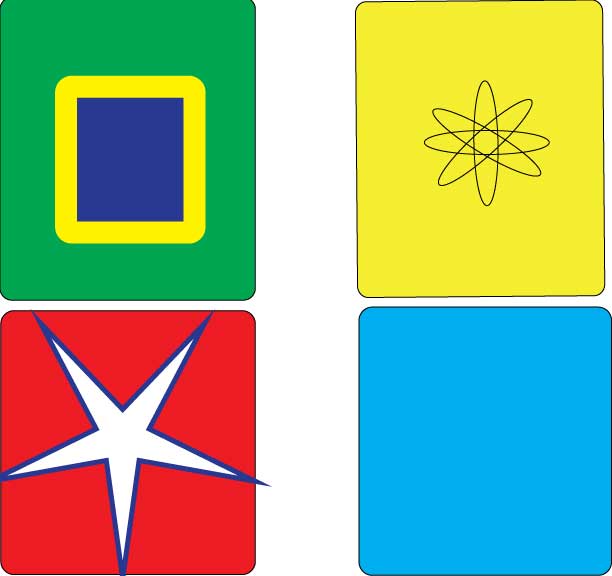 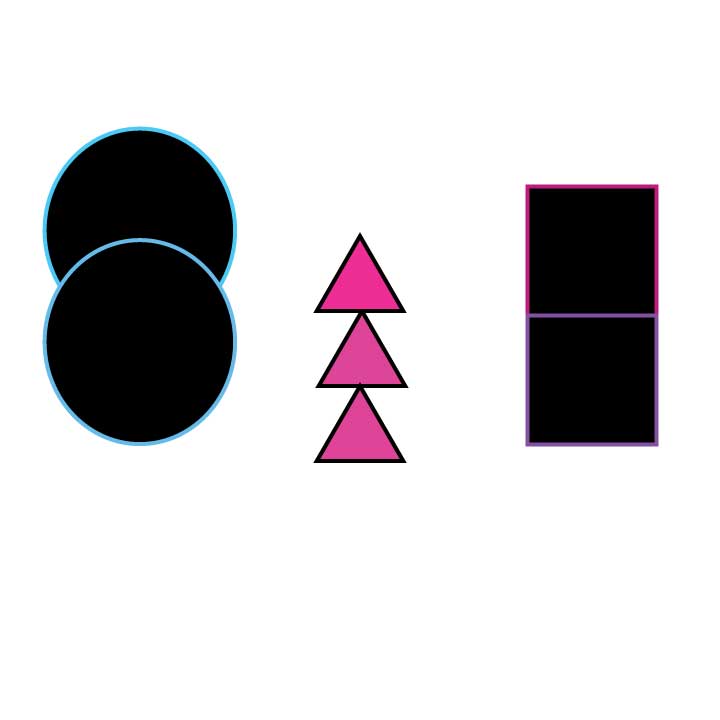 Art Work # 15 Arts & Comm
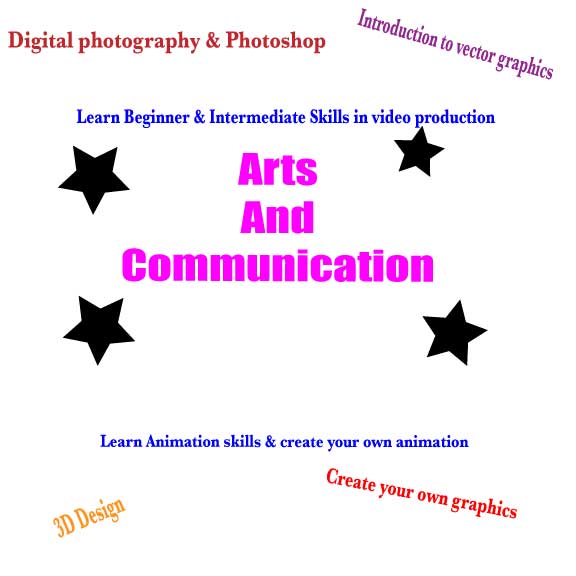 Art Work # 16 Student Logo
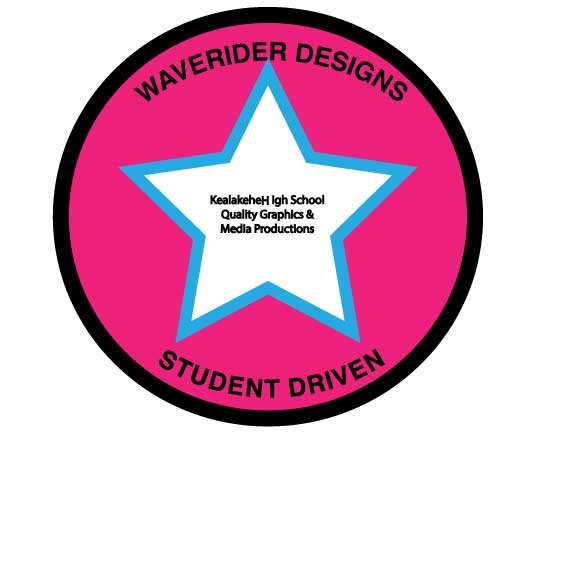